Помогаешь другим – 
                               учишься сам.
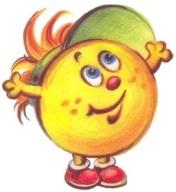 Блиц – опрос
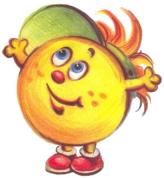 Что такое спряжение глаголов?
изменение глаголов по падежам
изменение глаголов по лицам и числам
изменение глаголов по родам и числам
изменение глаголов по лицам и родам
АЛГОРИТМ
Как определить спряжение глагола?
окончание
ударное
безударное
шь
т
м
те
шь
т
м
те
ставим в
неопределённую форму
Е
И
- ить
-ут, -ют
-ат, -ят
II спр.
I спр.
II спр.
I спряжение
II спряжение
И
ШЬ
Т
М
ТЕ
Е
ШЬ
Т
М
ТЕ
- УТ (- ЮТ)
- АТ (- ЯТ)
I спр.
I I спр.
помогать
ловить
рыть
возить
жалеть
красить
брить
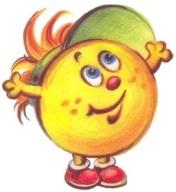 стелить
Брить
Стелить
Ед.ч.
Мн.ч.
1 л.
брею, стелю
бреем, стелем
2 л.
бреешь, стелешь
бреете, стелете
3 л.
бреет, стелет
бреют, стелют
I спр.
I I спр.
помогать
ловить
рыть
возить
жалеть
красить
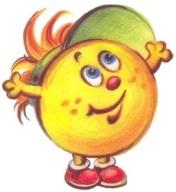 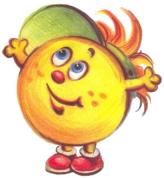 брить
стелить
Тема
Глаголы - исключения
Цели
познакомиться с глаголами - исключениями
учиться правильно писать безударные личные окончания глаголов
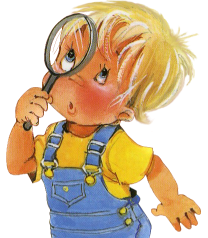 АЛГОРИТМ
Как определить спряжение глагола?
окончание
ударное
безударное
шь
т
м
те
шь
т
м
те
ставим в
неопределённую форму
Е
И
глаголы - исключения
- ить
-ут, -ют
-ат, -ят
II спр.
I спр.
II спр.
Кто говорит, тот се_т;  кто слуша_т, тот собира_т.  
Конь вырв_тся – догон_шь, а слова сказанного  не ворот_шь. 
Около чего постара_шься, тому и порадуеш_ся.
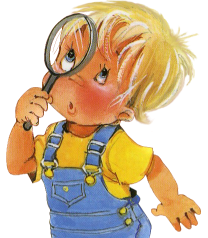